Module Microscopie
Les 4
Uitleg over kraakbeenweefsel en botweefsel
Kraakbeenweefsel en botweefsel
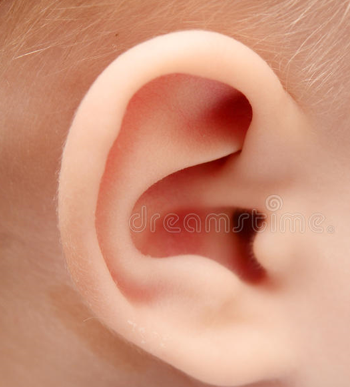 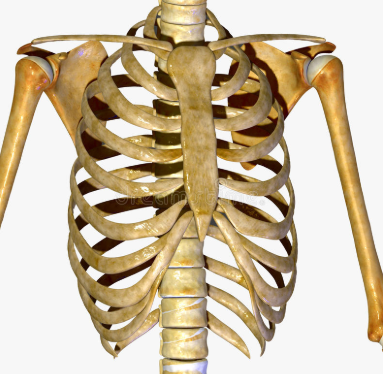 Tijdsplanning
Microscopie practicum 2x tekening  (30 min)
Nabespreking (8 min)
Afsluiting (2 min)
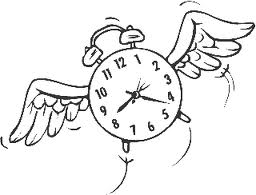 Nabespreking
Kraakbeenweefsel
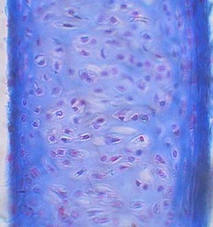 Kraakbeencel met celkern
(rood/roze gekleurd)
Tussencelstof = vooral?
(blauw gekleurd)
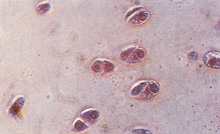 Beenweefsel (botweefsel)
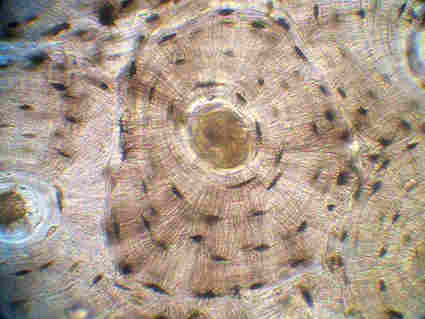 Tussencelstof = vooral?
(lichtgeel gekleurd)
Beencel
(bruin gekleurd)
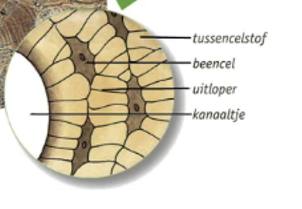 Uitloper
Kanaal
[Speaker Notes: 3 = kanaal, 1 = beencel, 4 = uitloper

Kanaaltjes (kanalen van Havers) – voedselvoorziening beencellen via het bloed
Uitlopers – verbinden beencellen met elkaar]
Kraakbeenweefsel
Beenweefsel (botweefsel)
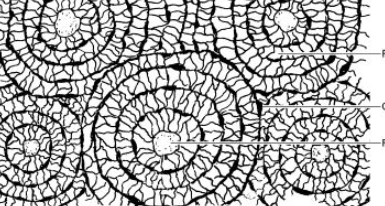 Wat zijn de drie verschillen tussen kraakbeenweefsel en beenweefsel?
De verschillen!
Kraakbeen is indrukbaar en uitrekbaar
 Botweefsel is hard en breekbaar.
Kraakbeen heeft geen bloedvaten
 botweefsel is rijk doorbloed.
In kraakbeen hebben de cellen geen contact met elkaar
 in botweefsel staan de cellen met elkaar in
 verbinding door middel van talrijke kanaaltjes
[Speaker Notes: (die een belangrijke rol spelen bij de uitwisseling van stofwisselingsproducten met het bloed).]